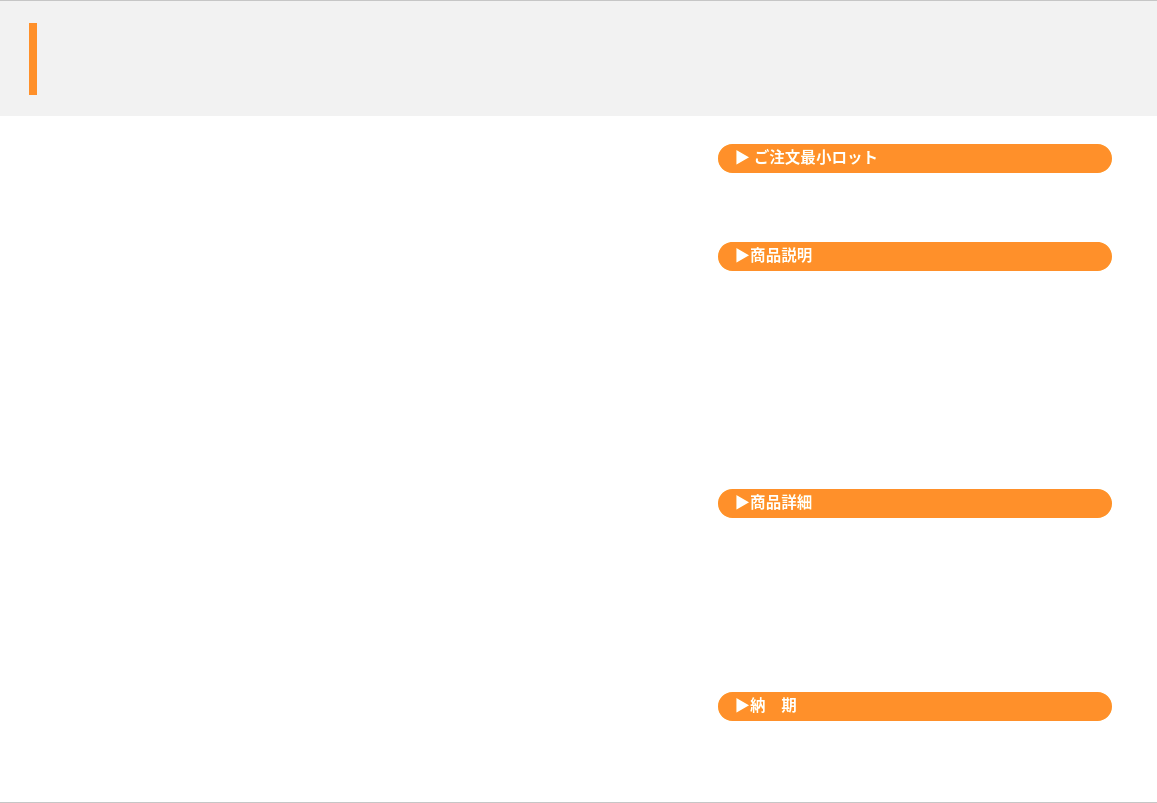 ステンドグラス風しおり
ステンドグラスのような透明カラーが美しい金属製のしおりです。
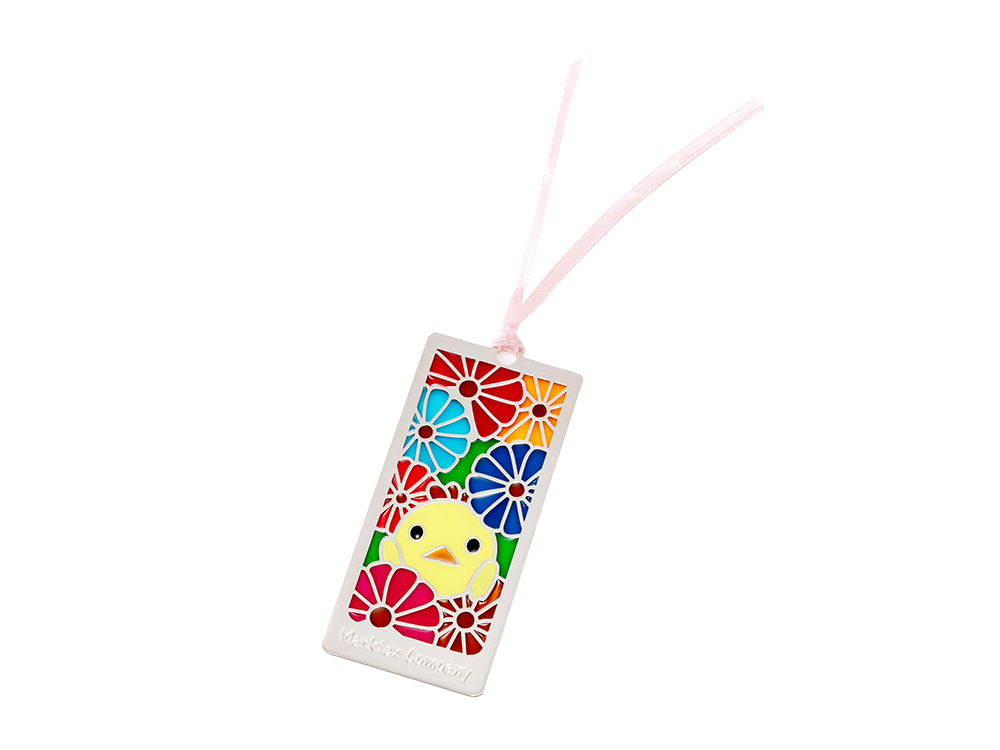 300個から
カラフルで透き通った感じが高級感を演出します。
まるで伝統工芸品のようです。
女性向けノベルティグッズに最適
オリジナル型可能
品　番　　org419
サイズ　　約34×75mm
材　質　　真鍮等
色入れ　　ラッカー
外　装　　個別PP袋入
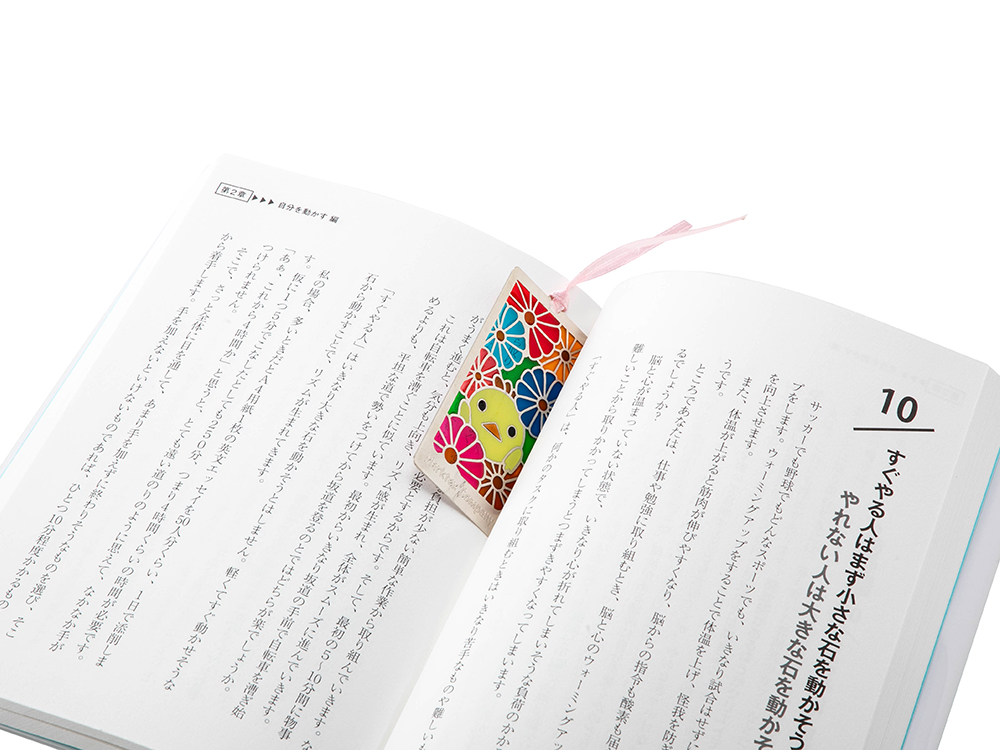 校了後約40日～